VET FINANCING : POLICY ISSUES IN ETF PARTNER COUNTRIES
DEVCO TRAINING, BRUSSELS, 27.11.2014
MARIE DORLÉANS
EUROPEAN TRAINING FOUNDATION
MAIN POLICY ISSUES AT STAKE REGARDING VET FINANCING IN ETF PC

CROSS-COUNTRY ANALYSIS 

WAYS FORWARD FOR POLICY DIALOGUE
ETF POLICY SUPPORT TO PARTNER COUNTRIES
Potential candidate countries:  
Albania
Bosnia  and Herzegovina Kosovo (UNSCR 1244/1999)
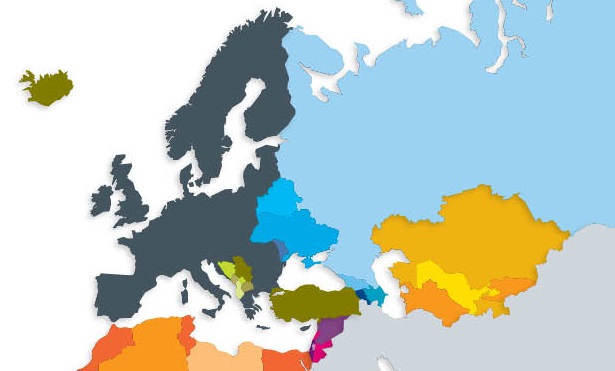 Central Asia:  
Kazakhstan Kyrgyzstan 
Tajikistan
Turkmenistan Uzbekistan
Candidate countries:
former Yugoslav Rep. Of Macedonia 
Iceland
Montenegro 
Serbia
Turkey
European Neighbourhood and Partnership Instrument countries - ENP South:
Algeria
Egypt
Jordan
Lebanon
Libya
Morocco
Palestine
Syria
Tunisia
Israel
European Neighbourhood and Partnership Instrument countries - ENP East:
Armenia
Azerbaijan
Belarus
Georgia 
Republic of Moldova 
Ukraine 
Russia
[Speaker Notes: Agency of the European Union
VisionTo make vocational education and training in the partner countries a driver for lifelong learning and sustainable development, with a special focus on competitiveness and social cohesion
MissionTo help transition and developing countries to harness the potential of their human capital through the reform of education, training and labour market systems in the context of the EU’s external relations policy



Eastern Europe:
Armenia, Azerbaijan, Belarus, Georgia, Republic of Moldova, Ukraine and Russia 
South Eastern Europe and Turkey:  Albania, Bosnia  and Herzegovina, Kosovo*, former Yugoslav  Republic of Macedonia, Iceland, Montenegro, Serbia, Turkey]
1. MAIN POLICY ISSUES AT STAKE RE. VET FINANCING
[Speaker Notes: Clarification of terms 
Financing is about : 
How the cost of measures and policies envisaged are estimated in order to inform policy making: this is the COSTING dimension.
How the budget is planned to cover the cost of the VET policy : that is the BUDGETING dimension
How the money is raised in order to fund the VET system (including where it comes from): this is the FUNDRAISING, also commonly called FINANCING dimension
How the money is distributed within the VET system (including where it goes to): this is the FUNDING dimension
 
These “How” questions have a number of commonalities, as they unveil similar cross-cutting issues : 
Linked to governance : who are the key stakeholders, what are the channels or schemes, 
LINKED TO scientific METHODs AND TOOLS : what are the calculation methods…]
1. MAIN POLICY ISSUES AT STAKE RE. VET FINANCING IN PC : SNAPSHOT ON CONTEXT SPECIFICITIES
Different historical backgrounds - Different challenges for VET financing. Schematically speaking:

Ex soviet Union countries (Eastern Europe / Central Asia) : 
challenges : aging population (EE)- low relationships between ET and businesses (ex Kombinat)- decentralization processes
IVET publicly funded (central /regional) - private sector contribution sought for increasing  continuing training - few funding mechanisms
Main priorities : how to involve employers + how to « optimize » the IVET system and save money for quality improvement

South Med countries : 
Challenges : high youth population and unemployment – Make VET more relevant and responsive to LM needs
more advanced funding mechanisms - but SMEs and informal sector hardly concerned
Main priorities : Gain efficiency, set up effective governance structures

	Analysis of financing patterns and funding mechanisms can’t be delinked from policy objectives
[Speaker Notes: Funding : rules, procedures and mechanisms through which money is allocated to training providers in different parts of the system.]
1. MAIN POLICY ISSUES AT STAKE RE. VET FINANCING:	ANALYTICAL FRAMEWORK
1. HOW TO MOBILIZE RESOURCES FOR VET ?
How to increase State contribution  ? > budget shares
How to reconcile cost-sharing and equity ? > tuition fees and scholarship/grant issues
How to make businesses contribute more ? > training levy, financing of work-based learning (apprenticeships)

2. HOW TO ALLOCATE RESOURCES ?
How to promote relevant and quality training in public institutions and (ensure equitable access) ? > formula funding, school autonomy issues
How to encourage company training ? > levy-grant schemes

3. HOW TO MANAGE THE FINANCING CHAIN ?
How to secure the collection and use of funds for VET in coherence with policy objectives ? > training funds
How to use financing as a vehicle to enhance the steering capacity of a government ? > national training authority
How to improve data availability, reliability and use for policy decision
[Speaker Notes: Funding : rules, procedures and mechanisms through which money is allocated to training providers in different parts of the system.]
2. 	CROSS-COUNTRY 	ANALYSIS
Main sources of evidence : Torino Process, GEMM country reports
Cross Country Analysis: 	1. RESOURCE MOBILIZATION: sources and mechanisms
STATE : 
Under-resourced VET sector : from 0,7 % (Algeria) to 24% (Uzbekistan) of public expenditure on Education (Data reliability? Comparability?)
Scattered financing across ministries > Lack of Visibility/transparency & fragmented training market
TRAINING PROVIDERS : 
Tuition fees – amounts and formula greatly vary across countries - subject, family income (Eastern Europe)
(State scholarships - may consider the LM needs (eligible training paths) - grants for VET students hardly developed)
Training-with-production
Income-generating activities : still limited (Lebanon, Israel) -Lack of incentives(re-centralisation) or legal impediments
ENTERPRISES:
Contribution’s existence/scope highly dependent on the historical background
Indirect : Continuing training « obligation » (Moldova) > issue of control/accountability
Direct : a training levy - 2 types of objectives - may include apprenticeship tax (0,5%), tax for continuing training (1,5%), training insurance fund (0,15%) 
Usually based on the payroll (¬ 2% Morocco, Algeria, Tunisia) or on net profit (Egypt)
DONORS: project based - sustainability issue
[Speaker Notes: Lack of consolidated budget
a simple continuing training « obligation »]
Issues of data availability, reliability, comparability – no indication about efficiency
Cross Country Analysis	 		2. RESOURCE ALLOCATION
2.1 ALLOCATION TO VET PROVIDERS: Which criteria to promote quality and relevant training, while ensuring equitable access ?
Historical/incremental : « Twelfth budget rule » (Lebanon) > no needs/funding adequacy assessment, unrelated to performance
Ad hoc or Planning based (Algeria, Egypt, Libya) – role for local authorities
Formula funding : theory vs practice
based on : input (no incentive for efficiency -Tun), training outcome (Mor), market outcome (not stable)
Contract funding for specific policy objectives (Israel)
Competitive tendering - helps unify training markets and serve LM priorities - hardly developed
Indirect allocation - vouchers - more for LLL
Little flexibility for the use in public instit> (80-90% : salaries, facilities, equipment); Israel
Budget management by objectives : an opportunity ? (Tun, Mor)
Funding modalities should be defined according to priority policy objectives
Cross Country Analysis 			2. RESOURCE  ALLOCATION:
2.2 ALLOCATION TO COMPANIES: A way to promote enterprise training ?
Use of training levies : IVET (SEMED), CVET (Eastern Europe), ALMP (Albania)  - limited part back to enterprise
Levy grant schemes : 3 main types : 
Cost reimbursement (requires proper inspection/more adapted for off-the-job training), 
Cost redistribution (eg: priority sectors), 
Levy-exemption
Maghreb countries
Subsidies to wages (apprenticeships - Tun, Mor, Belarus, Russia)
Or other incentives targeting interns
Cross Country Analysis   		3. FINANCING CHAIN MANAGEMENT:
TRAINING FUND : 
A noticeable trend
Secures and Consolidates various income sources (training levies, Gvt budget, donor funding, …)
Funding allocation to reflect the needs of the training system as a whole and agreed national priorities
Multi-purpose : Disbursements may concern training institutions, companies purchase of training services (unemployed, special groups), micro-enterprise
NATIONAL TRAINING AUTHORITIES
Tri-partite (Jordan) – need real involvement of business reps
May differ in how they are governed, the mix of roles and reponsabilities (Function : collect AND allocate funds ?), how they are resourced
Preconditions for success (Armenia) 


AND OTHER « NEW » GOVERNANCE SCHEMES :
Role of regional authorities (Egypt, Libya)
[Speaker Notes: Conditions for Training Fund success
Stakeholder ownership via board representation 
Autonomy and control: Autonomy of management board in decision-making and budgetary allocation
Security of income: adequate, stable and sustainable income
Activities and disbursements for defined training needs only
(Probably) avoiding role as training provider
Open and transparent decision-making
Move towards full-bodied National Training Authority]
3. WAYS FORWARD AND QUESTIONS FOR POLICY DIALOGUE
3. WAYS FORWARD FOR POLICY DIALOGUE IN / WITH PC
DATA 
Improving data availability, reliability, consolidation 
integrated information management systems
ANALYSIS  
Relate closely VET financing related discussion to policy objectives 
Map the current system : types of training provision and funding sources
Broaden the analysis scope: cost-effectiveness, cost-benefit analysis
Equity to be a systematic angle of analysis - caution about hasty conclusions on efficiency
APPROACH TOWARDS REFORM 
 link VET financing discussion to other key VET policy areas :
funding modalities are very much linked with the policy objectives countries want to achieve
social dialogue with private sector
« multi-level » governance patterns and bodies
decentralization/deconcentration
School autonomy
More funds (public + private) needed in the current phase of ambitious reform implementation
Funding modalities are very much linked with the policy objectives countries want to achieve
TO GO FURTHER…
SOME READINGS
ADEA (Association for the development of education in Africa). Wainanina Gituro and Mwangi Michael. ‘New’ strategies for financing education and training in Africa. Education for all high level panel meeting. February 2010.
CEDEFOP. Kath, Folkmar. Vocational education and training – the European research field. Background report. Volume I.
EENEE (European expert network on economics of education). Falch, Torberg and Oosterbeek, Hessel. Financing lifelong learning: funding mechanisms in education and training. Analytical report No.10. September 2011
ETF. Financing vocational education and training priorities and mechanisms in South Eastern Europe. Peer learning 2006.
Eurydice. Funding of Education in Europe 2000-2012. The impact of the economic crisis. February 2013
Eurydice. Financing Schools. Mechanisms, Methods and Criteria in Public Funding in Europe. Eurydice Report. June 2014
German Foundation for International development (DSE). Industrial Occupations Promotion Centre (ZGB). Problems of Financing Vocational Education and Training in Developing Countries. Training and discussion papers. Mannheim 1994.
ILO Geneva. Skills and employability department. Ziderman, Adrian. Funding mechanisms for Financing Vocational training: an analytical framework.  February 2013
Inwent. Financing Technical and Vocational Education and Training
SABER working paper series – Number 2 april 2013 What matters more for school finance: a framework paper
Worldbank. Education finance: it's how, not simply how much, that counts. Education Notes. February 2012


CONTACT DETAILS
marie.dorleans@etf.europa.eu
+39.011.630.22.32


Thank you !